ELECTRONICS
Frost Alarm
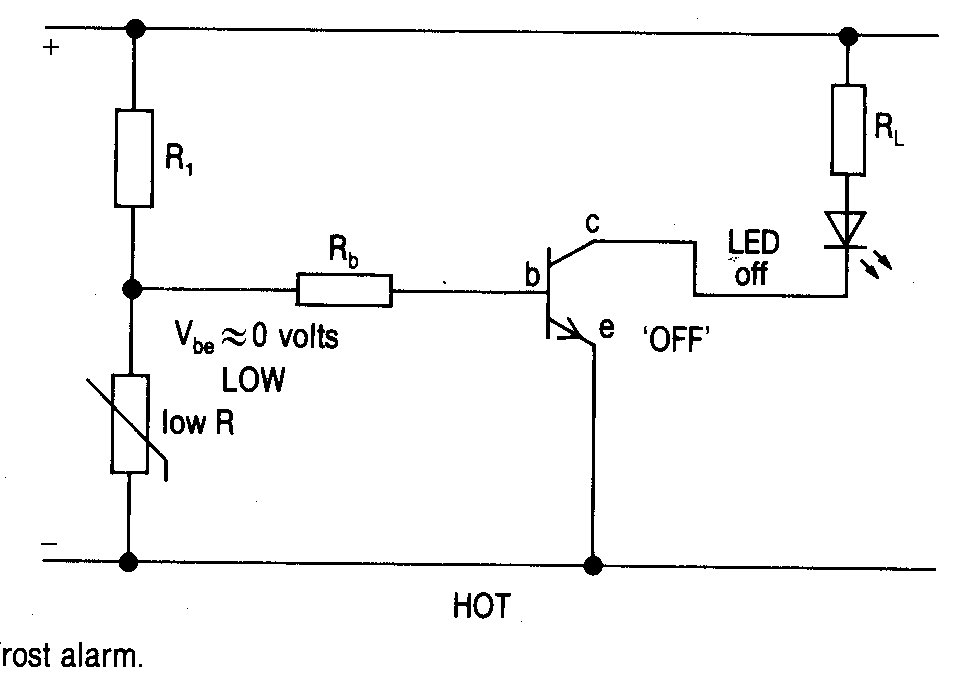 ELECTRONICS
When the thermistor temp is high the resistance is low and the transistor is off.
ELECTRONICS
Frost Alarm
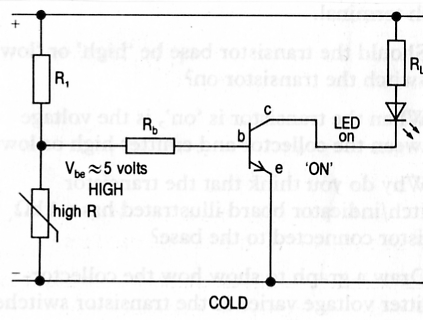 ELECTRONICS
When the thermistor temp is low , the resistance is high and the transistor switches on.
ELECTRONICS
Fire Alarm
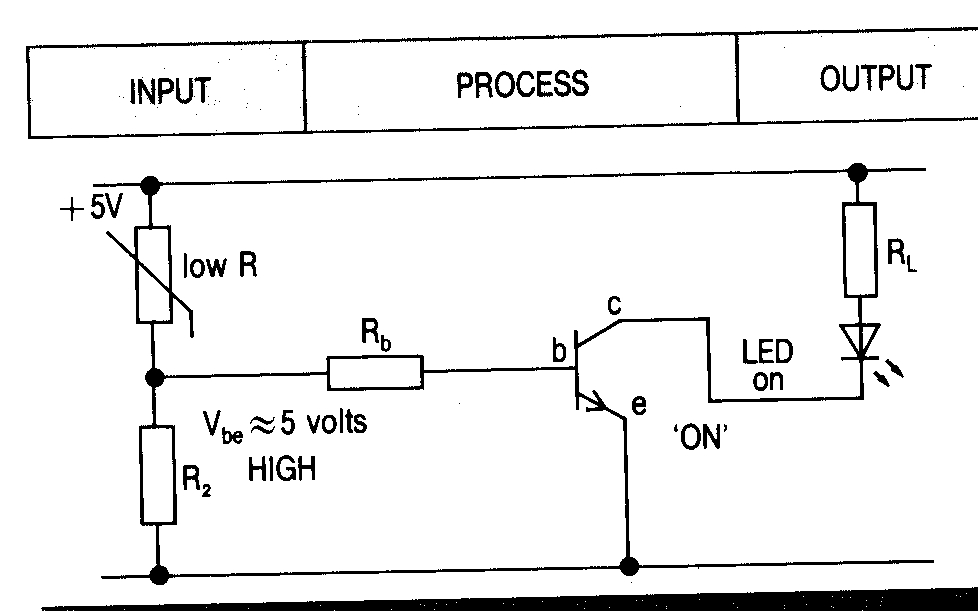 ELECTRONICS
When the temp is hot the thermistor resistance is low so it takes little voltage and so the resistor takes most of the voltage and so the transistor switches on.
ELECTRONICS
Fire Alarm
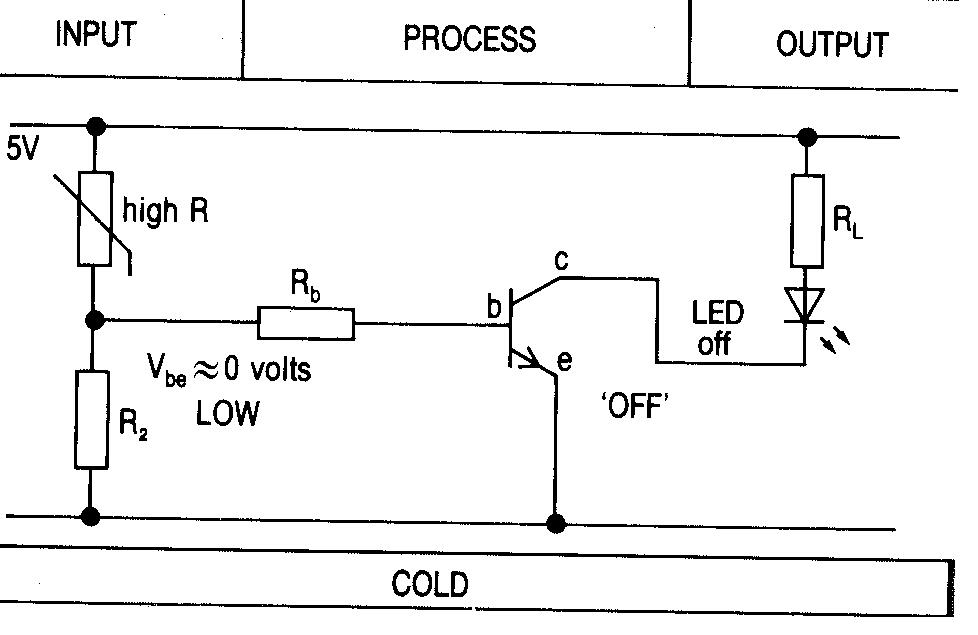 ELECTRONICS
When the temp is cold the thermistor takes most voltage and so the resistor takes little and the transistor is off.
ELECTRONICS
Burglar Alarm
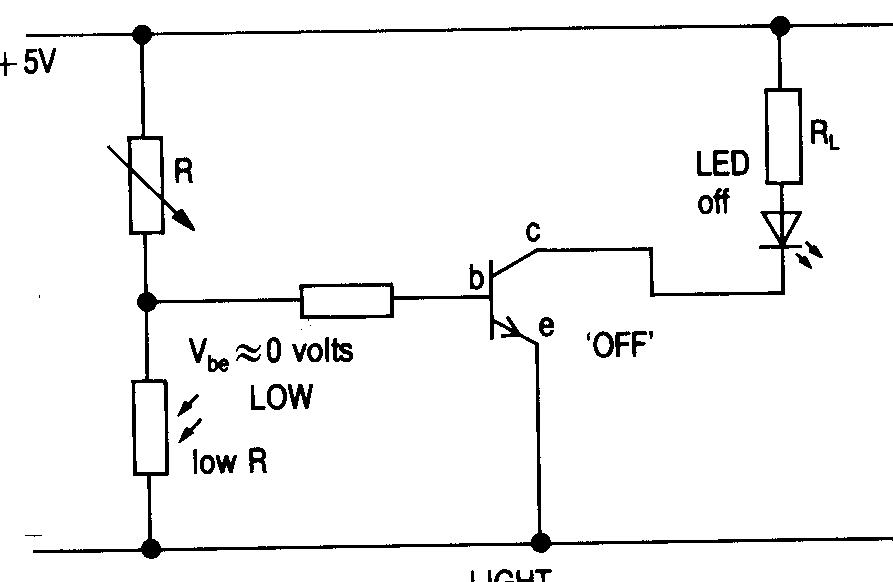 ELECTRONICS
When the L.D.R. is in the light  ,the resistance is low so the voltage is low and the transistor is off
ELECTRONICS
Burglar Alarm
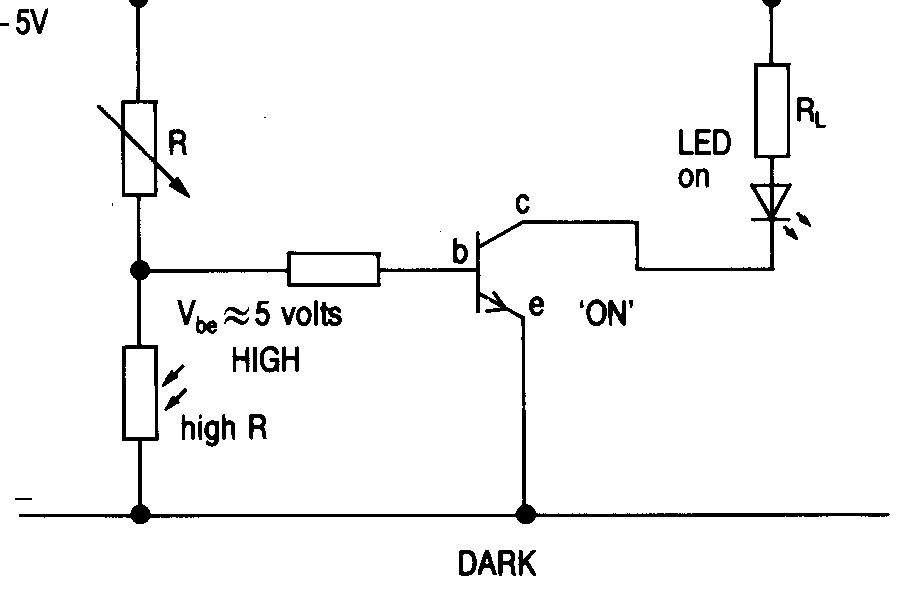 ELECTRONICS
When the L.D.R. is in the dark its resistance is high and the transistor switches on.
ELECTRONICS
Time Delay Circuit
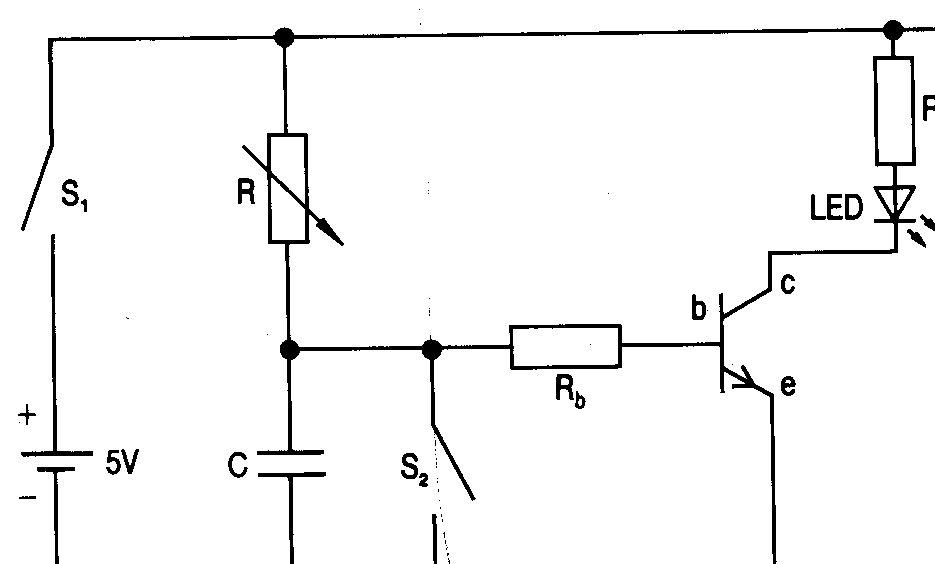 ELECTRONICS
When the capacitor charges up to a certain voltage after a certain time , the transistor switches on.
ELECTRONICS
ELECTRONICS
There are 3 process devices,
The NOT gate
The AND gate
The OR gate